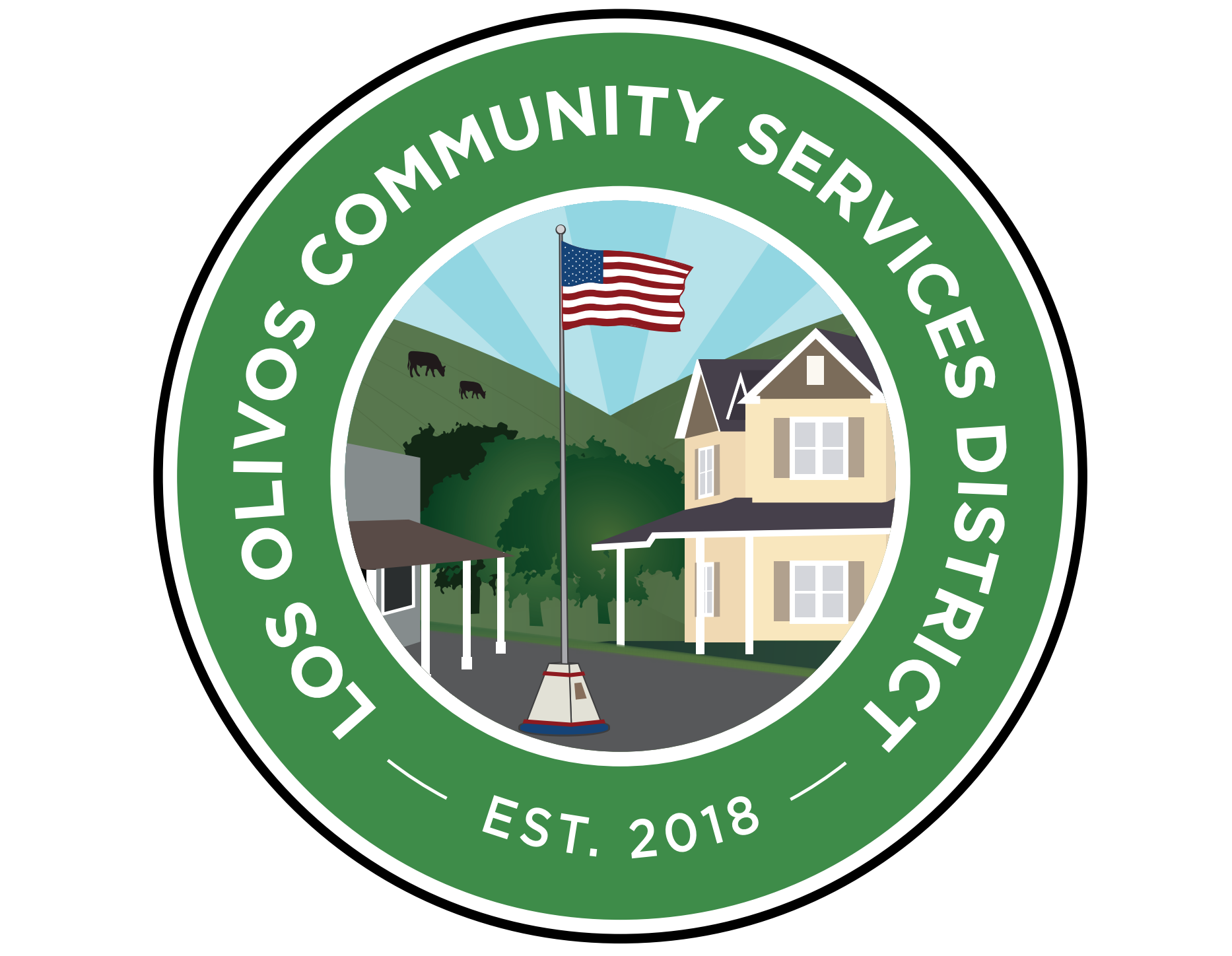 LAFCO Update: Los Olivos CSD
May 6, 2021
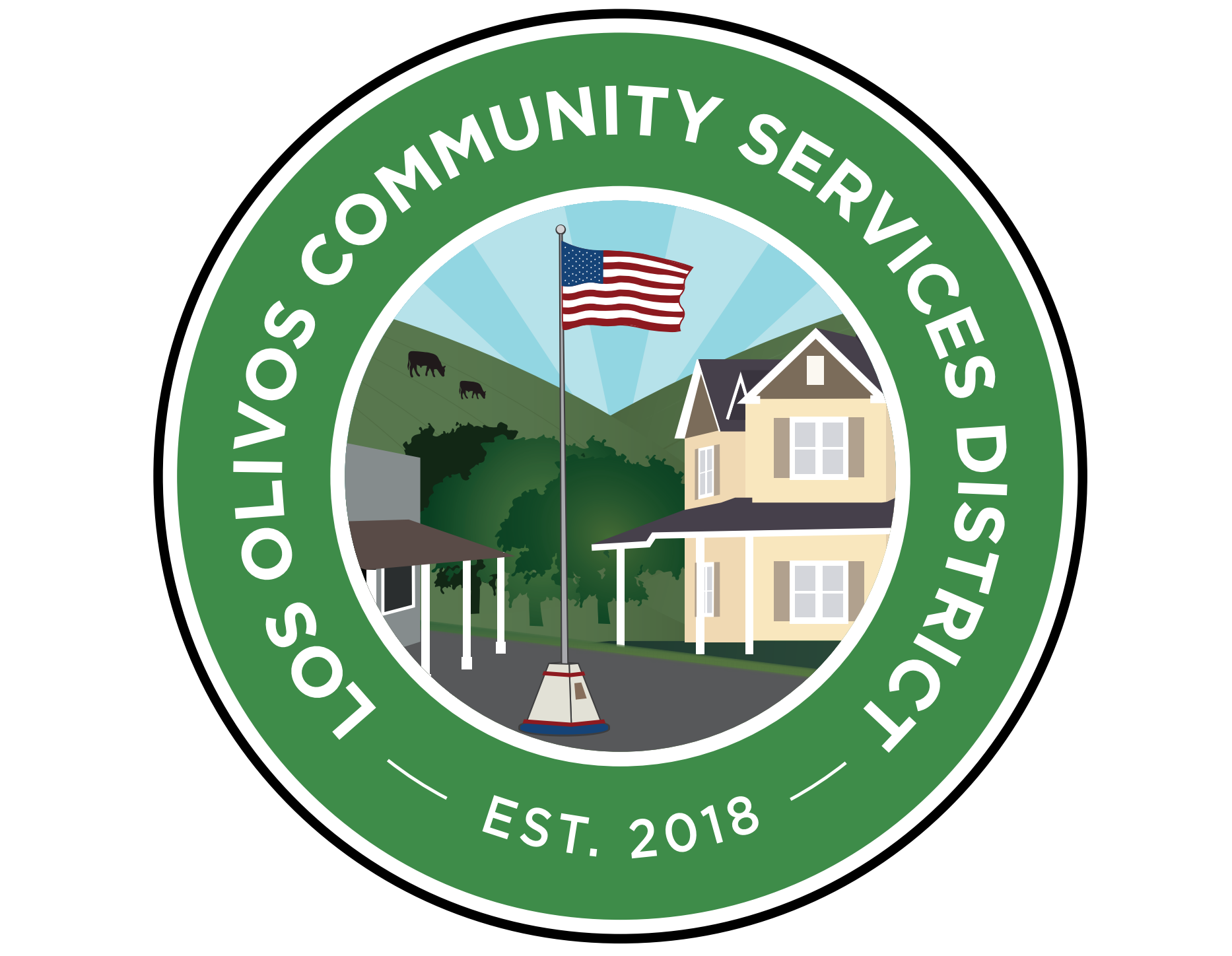 Progress & Estimated Timeline to Prop 218 Assessment Vote
ALTERNATIVES ANALYSIS, CONCEPT AND PRELMINARY DESIGN & ESTIMATES,
ASSESSMENT ENGINEERS’ REPORT, AGENCY REVIEW, WORKSHOPS, ASSESSMENT VOTE
PURSUE FUNDING FOR IMPLIMENT-ATION
DISTRICT FORM-ATION
PUBLIC WORKSHOPS, PROJECT DESCRIPTION, PROJECT DEVELOPMENT
STUDIES, ENGINEER-ING REPORTS; SBC ROW SITE ACQUISITION
STRUCTURE, POLICIES, ACCOUNTING
EVALUATE GW QUALITY & IMPROVEMENT TRENDS
CONSTRUCT MONITOR-ING WELLS
PROJECT CONSTRUCTION AND OPERATIONS
PROJECT FINANCING
Progress & Estimated Timeline to Prop 218 Assessment Vote
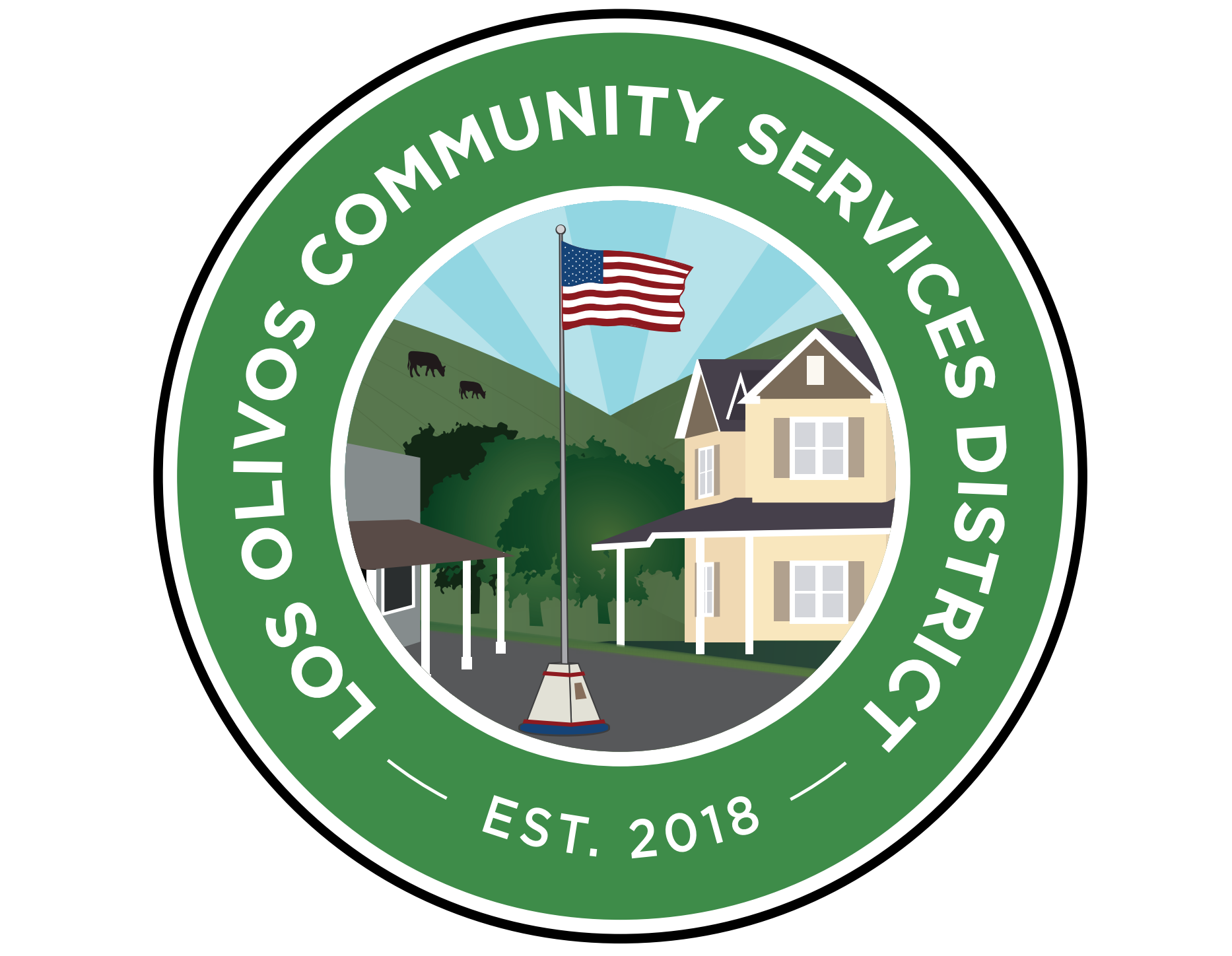 Community-approved Project Description
Initial Studies - Complete or In Work:
Wastewater Loading Study & concept Flow Model 
Groundwater Model & Groundwater Monitoring Program + Preliminary Geotechnical Investigation 
District Participation in County LAMP Update Process 
Provide Onsite Wastewater Treatment System Maintenance Guidelines 
Preliminary Environmental Assessment & Services 
WWTP Siting Alternatives Study 
Assessment Engineers Report 
Grant Research and Applications 
Funding Success:
Annual District Tax Assessment - Reserve Balance $289,000
County EHS Grant $180,000 – Ongoing
Water Recycling Planning Grant - $300,000/50% matching – Agreement est. Aug 2021
Progress & Estimated Timeline to Prop 218 Assessment Vote
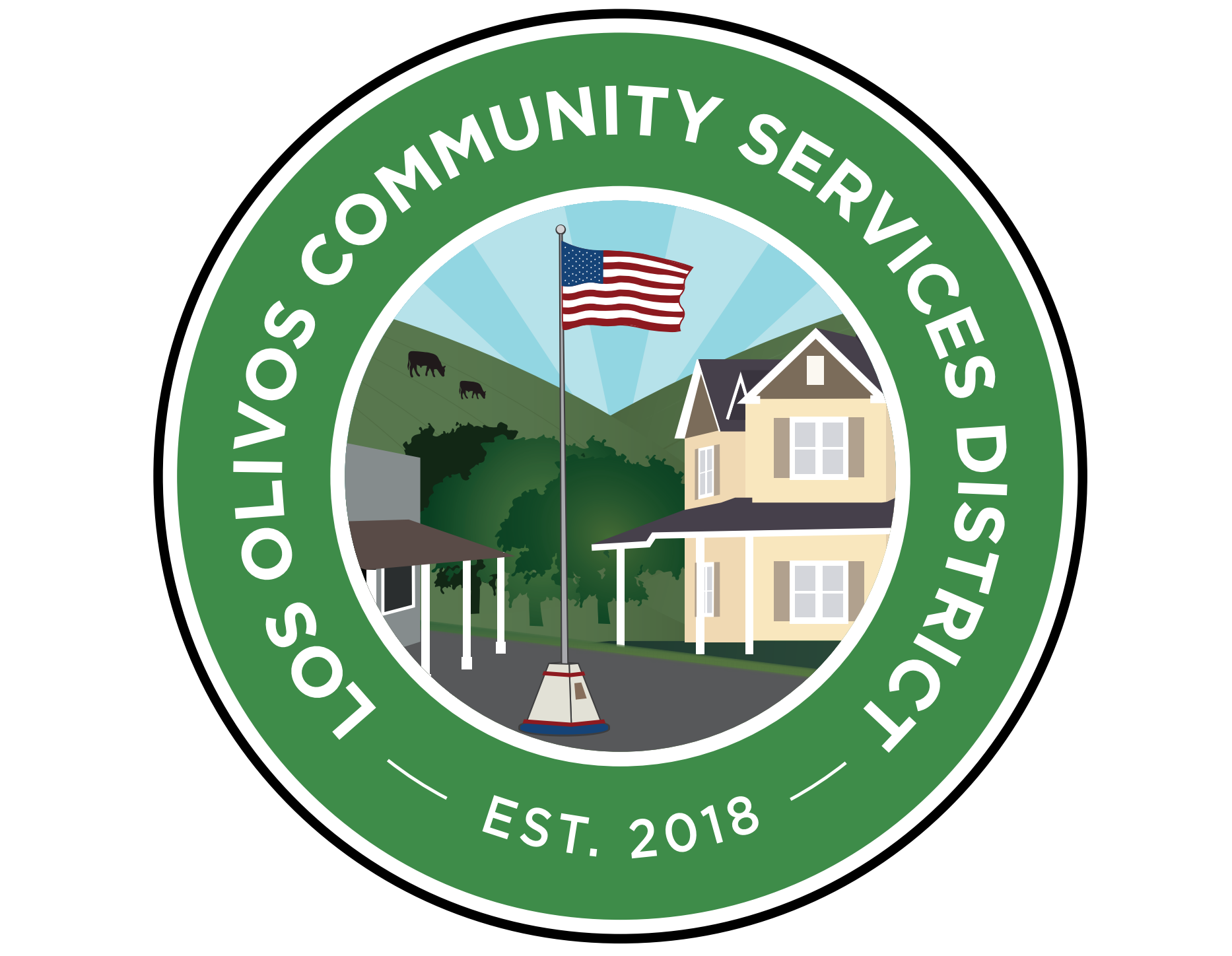 State Water Board Water Recycling Planning Grant (Expect Funding Agreement Complete 8/2021)
$300,000/50% matching grant 
Matched with District accumulated reserves
Fund remaining tasks required to complete Assessment Engineer’s Report: Financial Plan, Accurate Project Estimates, Fair Share Assessment Analysis
Gets District to 60% design and June 2022 Assessment 
Partner And Permitting Agency Review – March-May 2022
Public Workshops – May 2022
Assessment Vote – June 2022
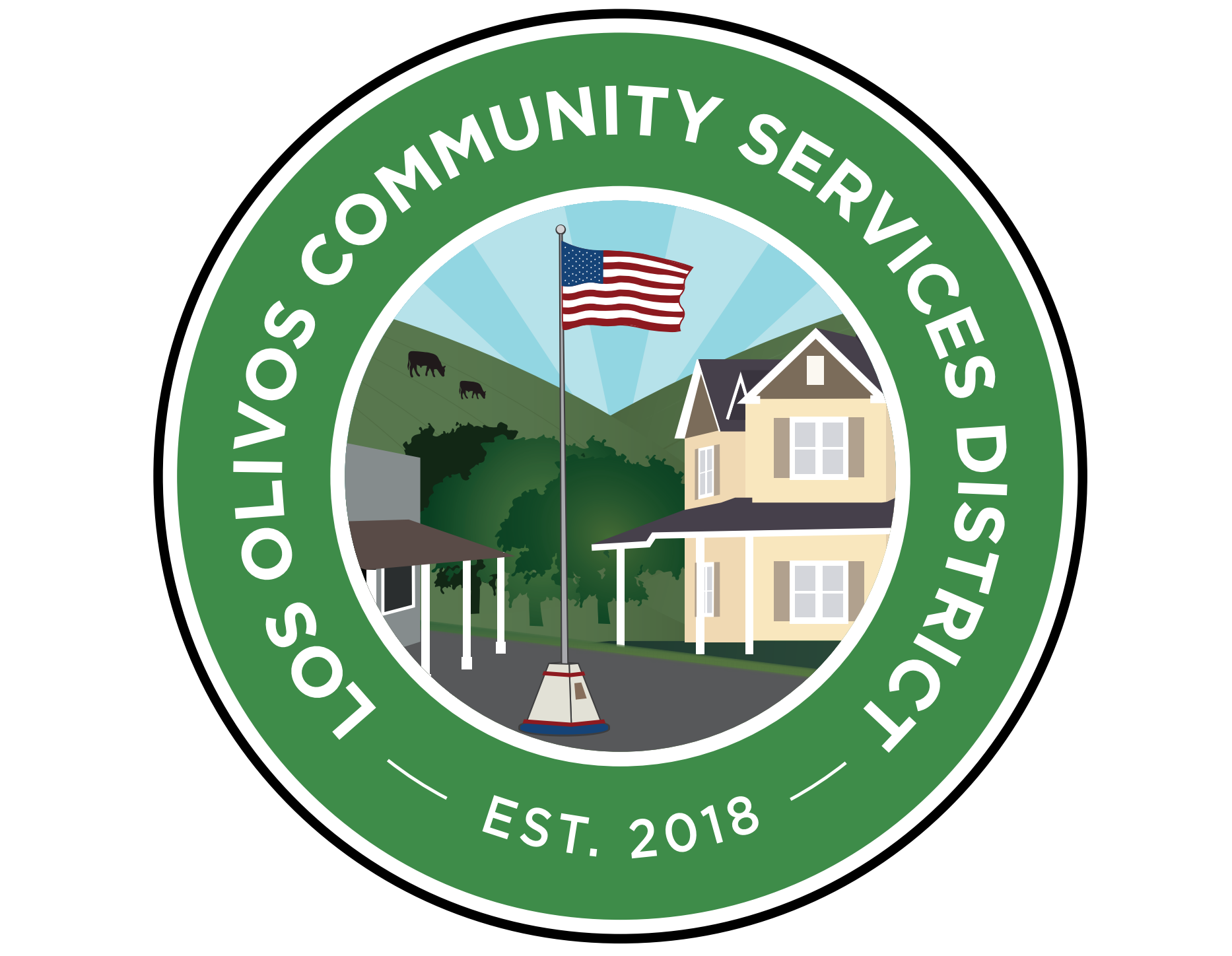 Questions & CommentsThank You